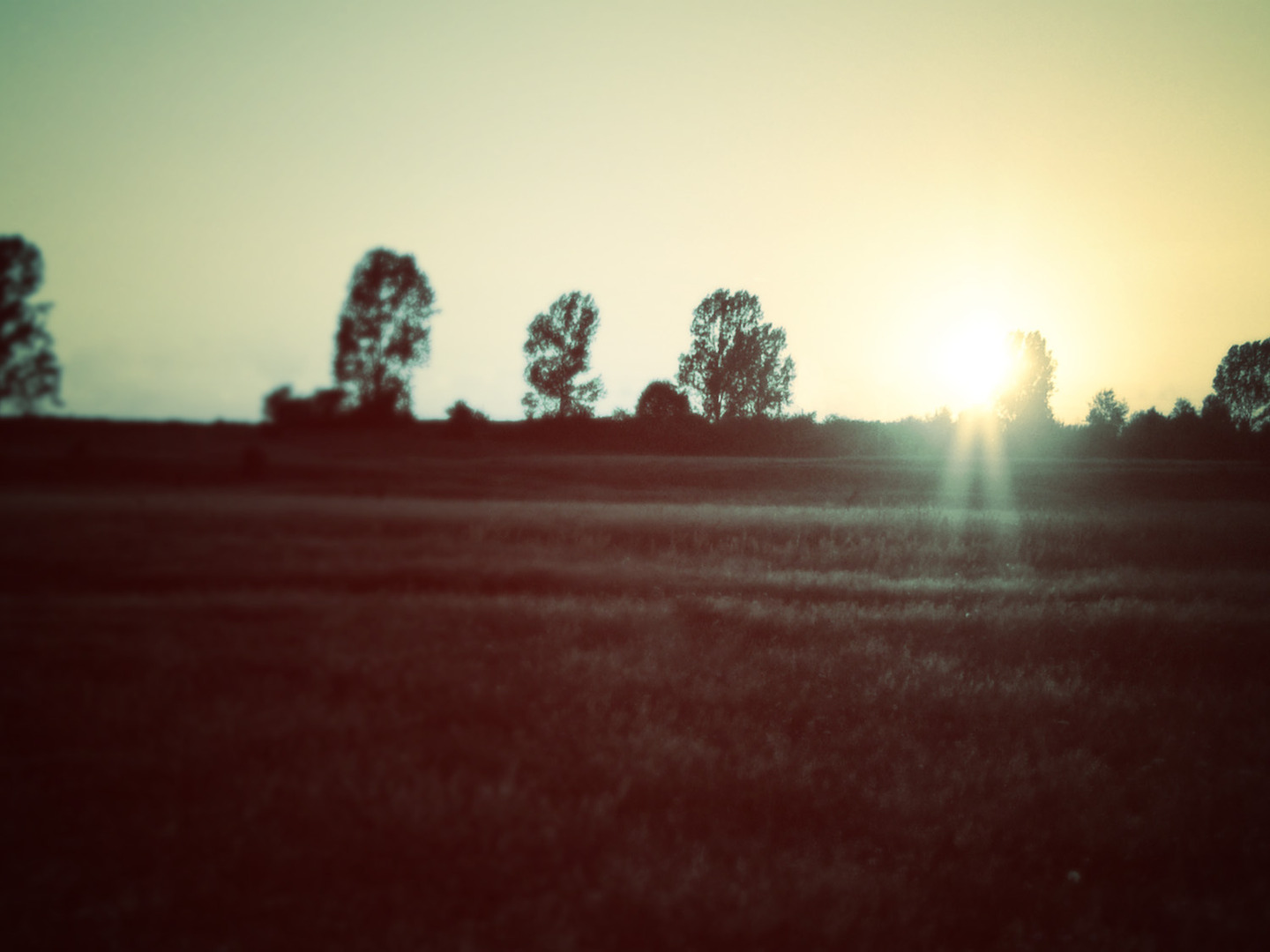 Israel at the
Promised Land
Lessons in
God’s Grace
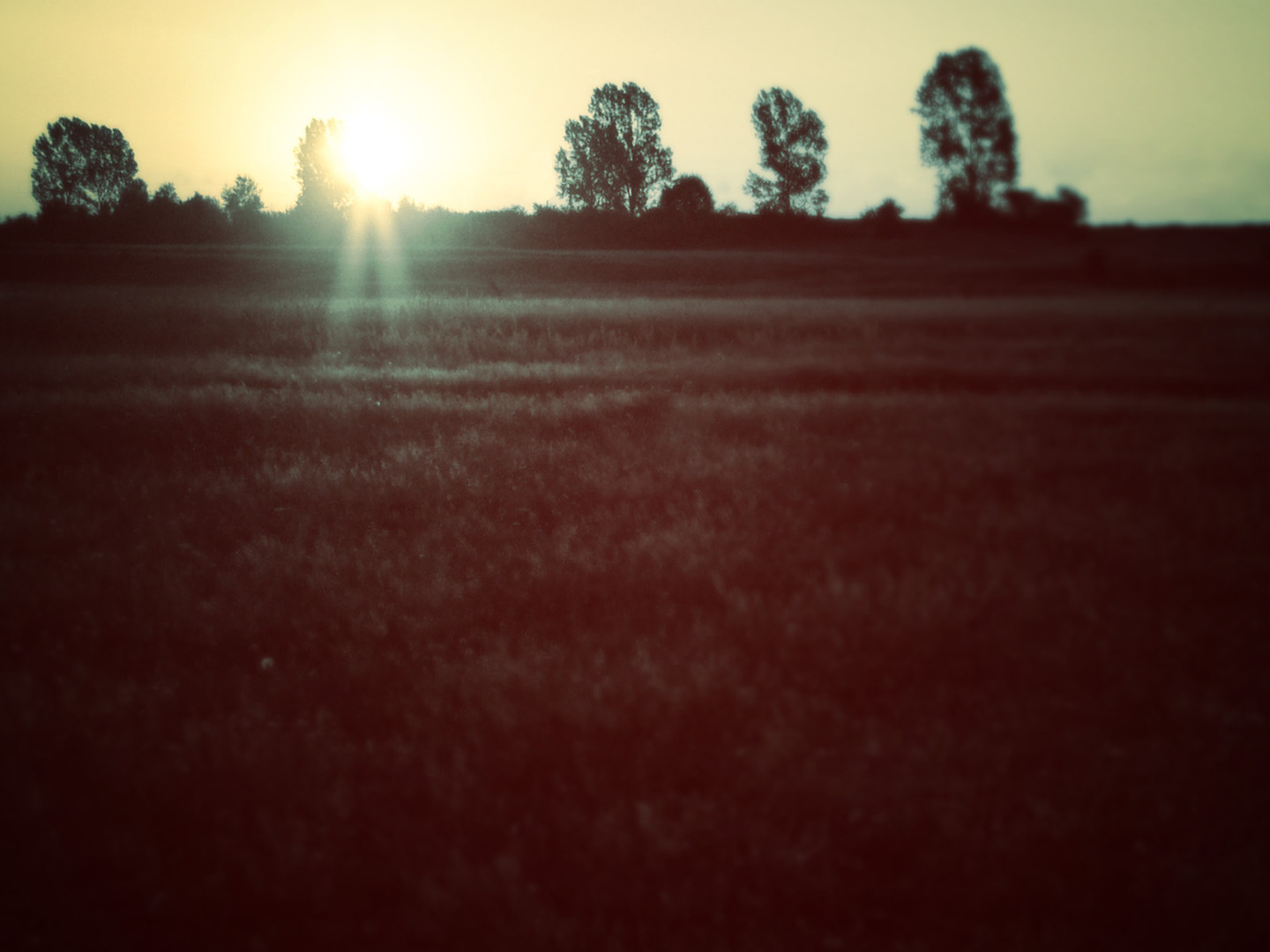 We can’t work, fight, or earn our way to victory over sin, otherwise known as salvation.
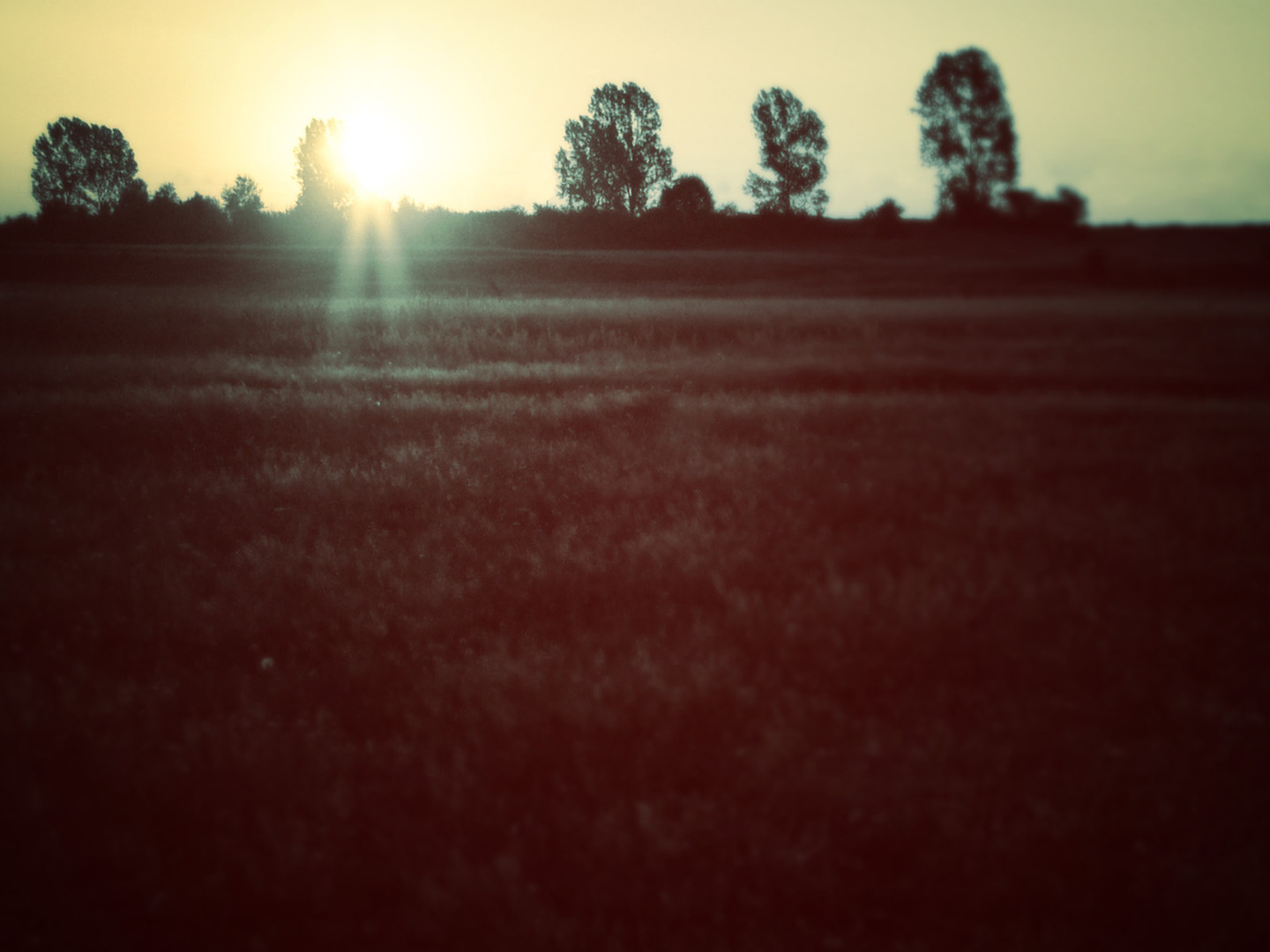 God has won the victory for us already.
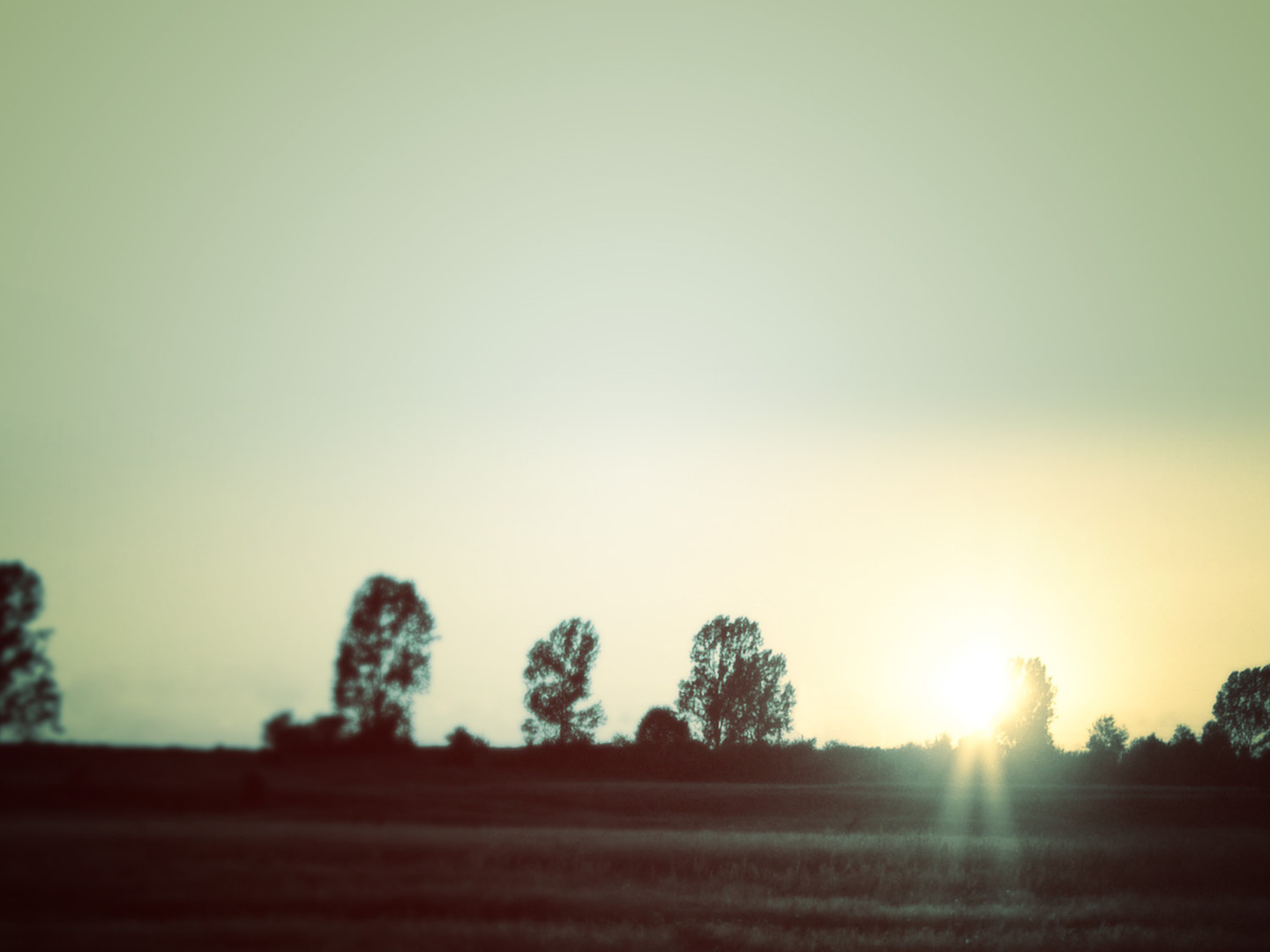 “And the Lord said to Moses and Aaron, ‘Because you did not believe in me, to uphold me as holy in the eyes of the people of Israel, therefore you shall not bring this assembly into the land that I have given them.’” 
—Numbers 20:12
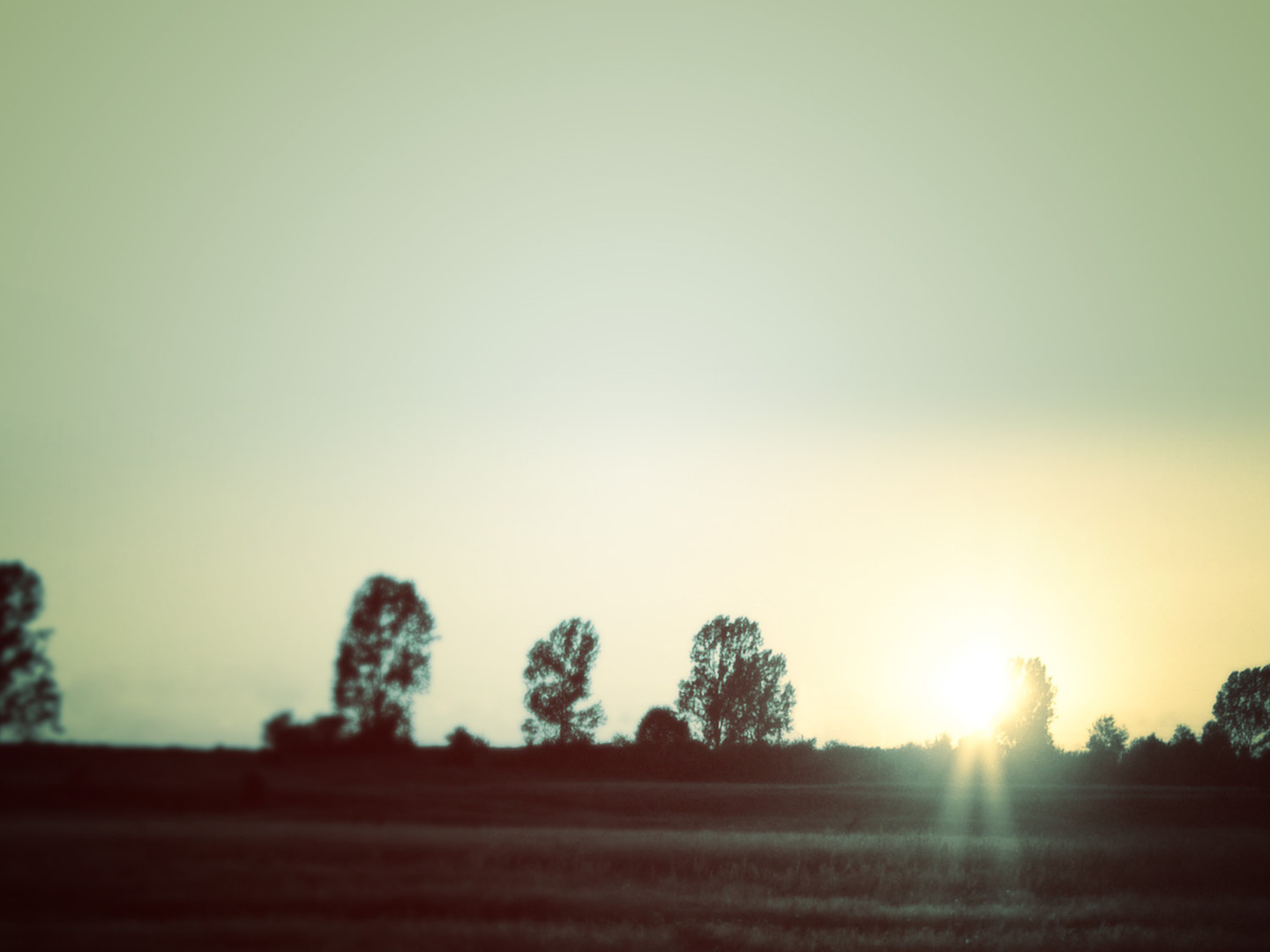 “Let Aaron be gathered to his people, for he shall not enter the land that I have given to the people of Israel, because you rebelled against my command at the waters of Meribah.”
—Numbers 20:24
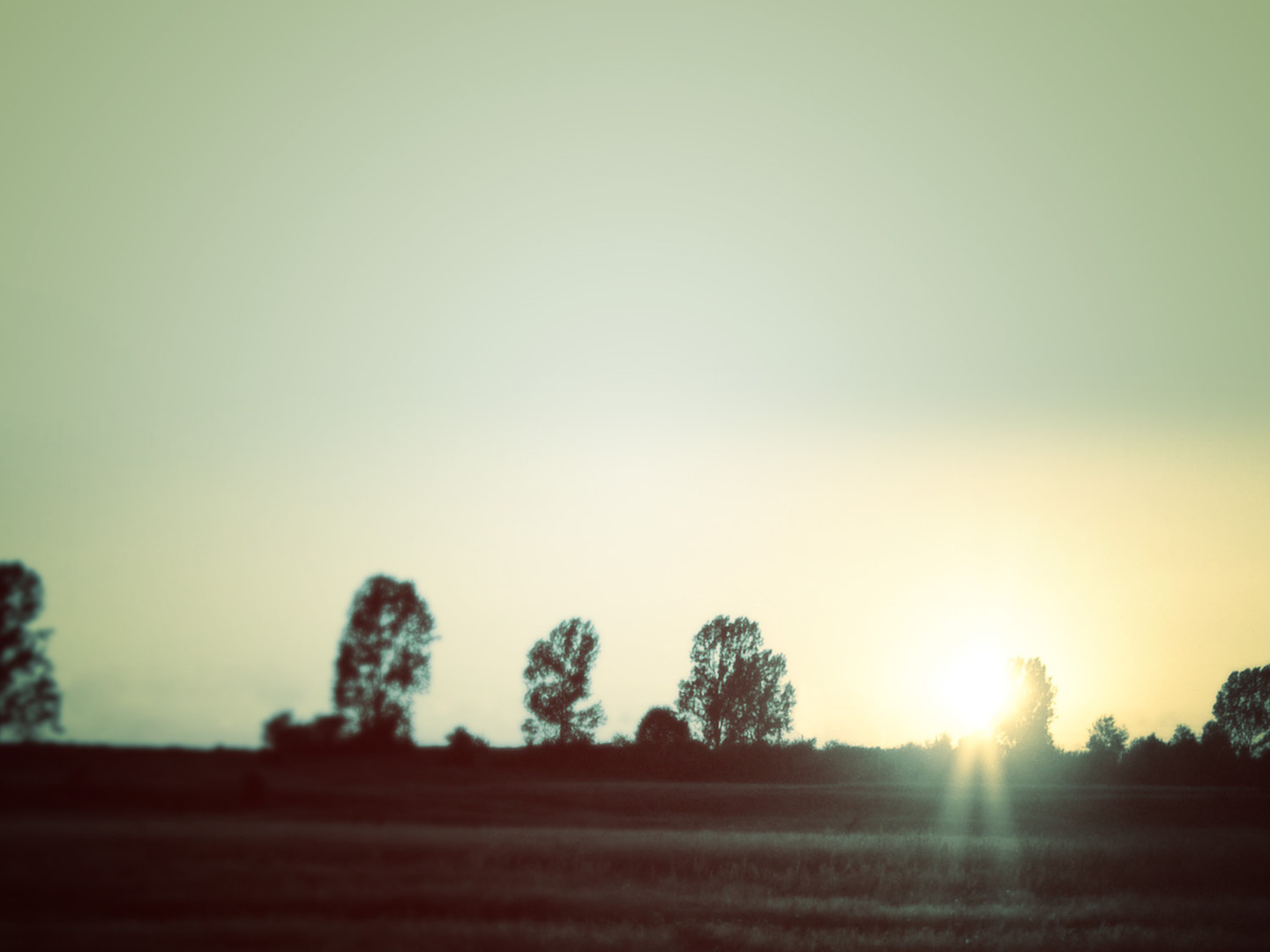 “The Lord said to Moses, ‘Go up into this mountain of Abarim and see the land that I have given to the people of Israel.’”
—Numbers 27:12
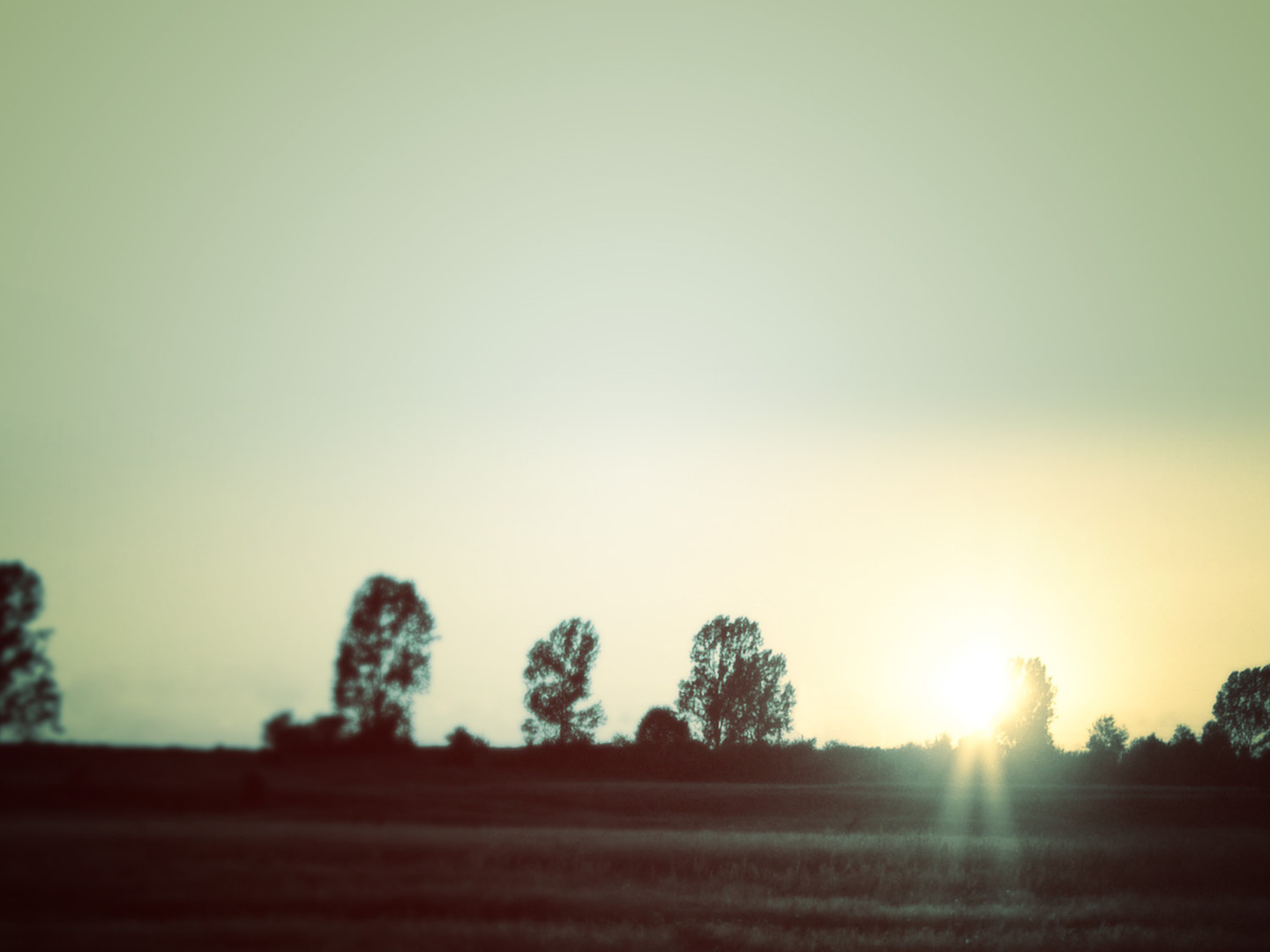 “These are the statutes and rules that you shall be careful to do in the land that the Lord, the God of your fathers, has given you to possess, all the days that you live on the earth.”
—Deuteronomy 12:1
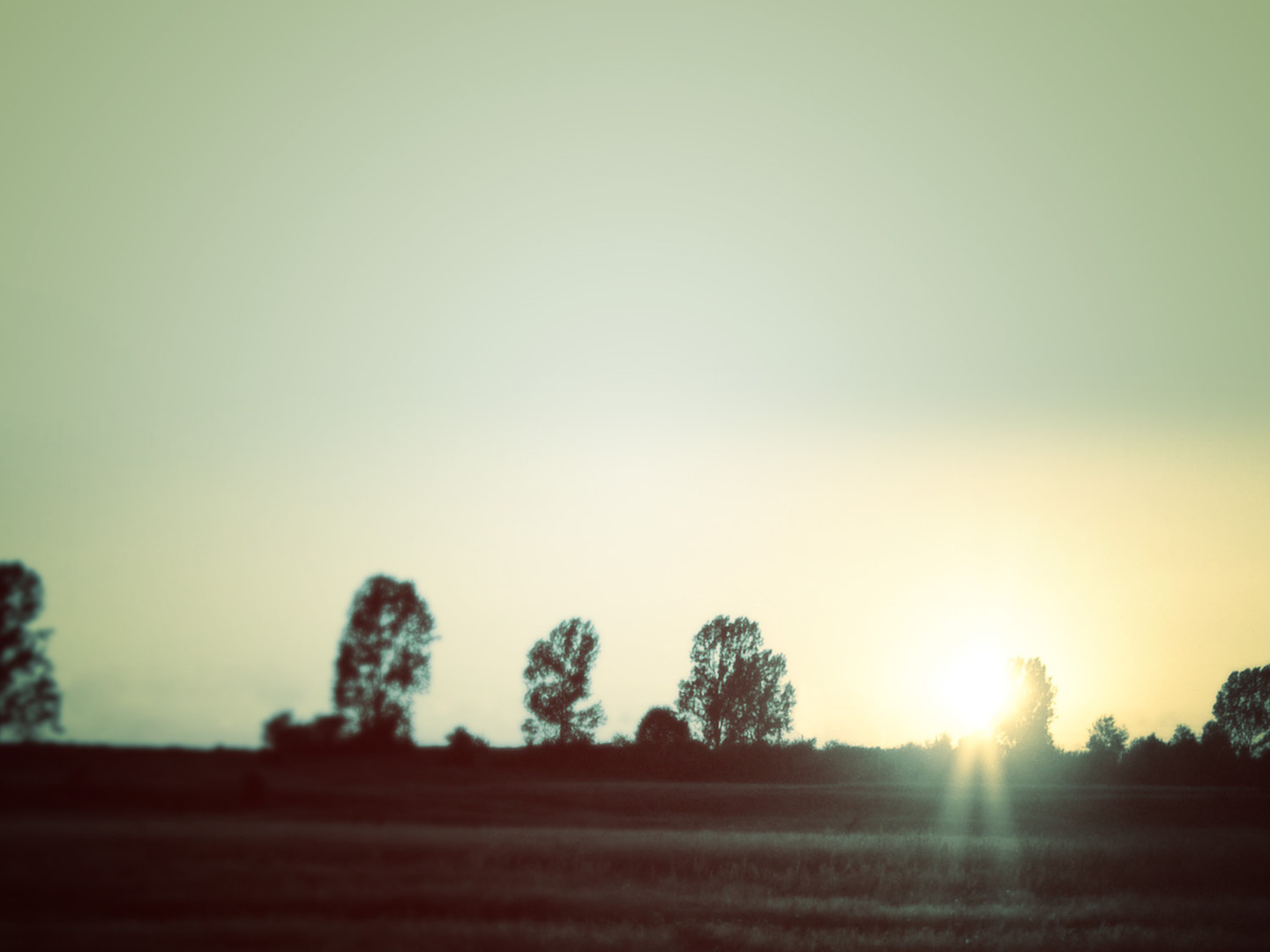 “Why will you discourage the heart of the people of Israel from going over into the land that the Lord has given them? …For when they went up to the Valley of Eshcol and saw the land, they discouraged the heart of the people of Israel from going into the land that the Lord had given them.”
—Numbers 32:7-9
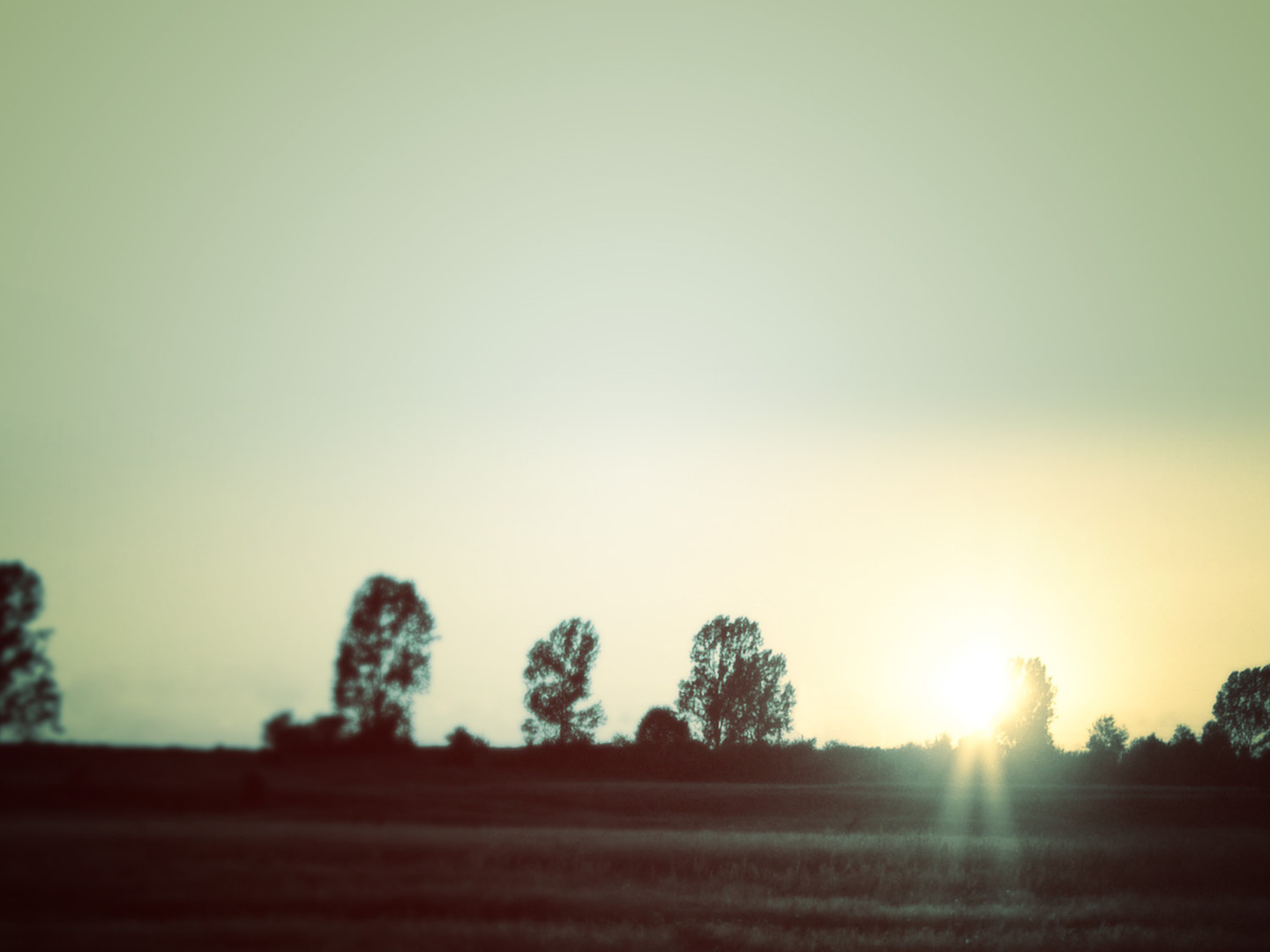 “And when the Lord sent you from Kadesh-barnea, saying, ‘Go up and take possession of the land that I have given you,’ then you rebelled against he commandment of the Lord your God and did not believe him or obey his voice.”
—Deuteronomy 9:23
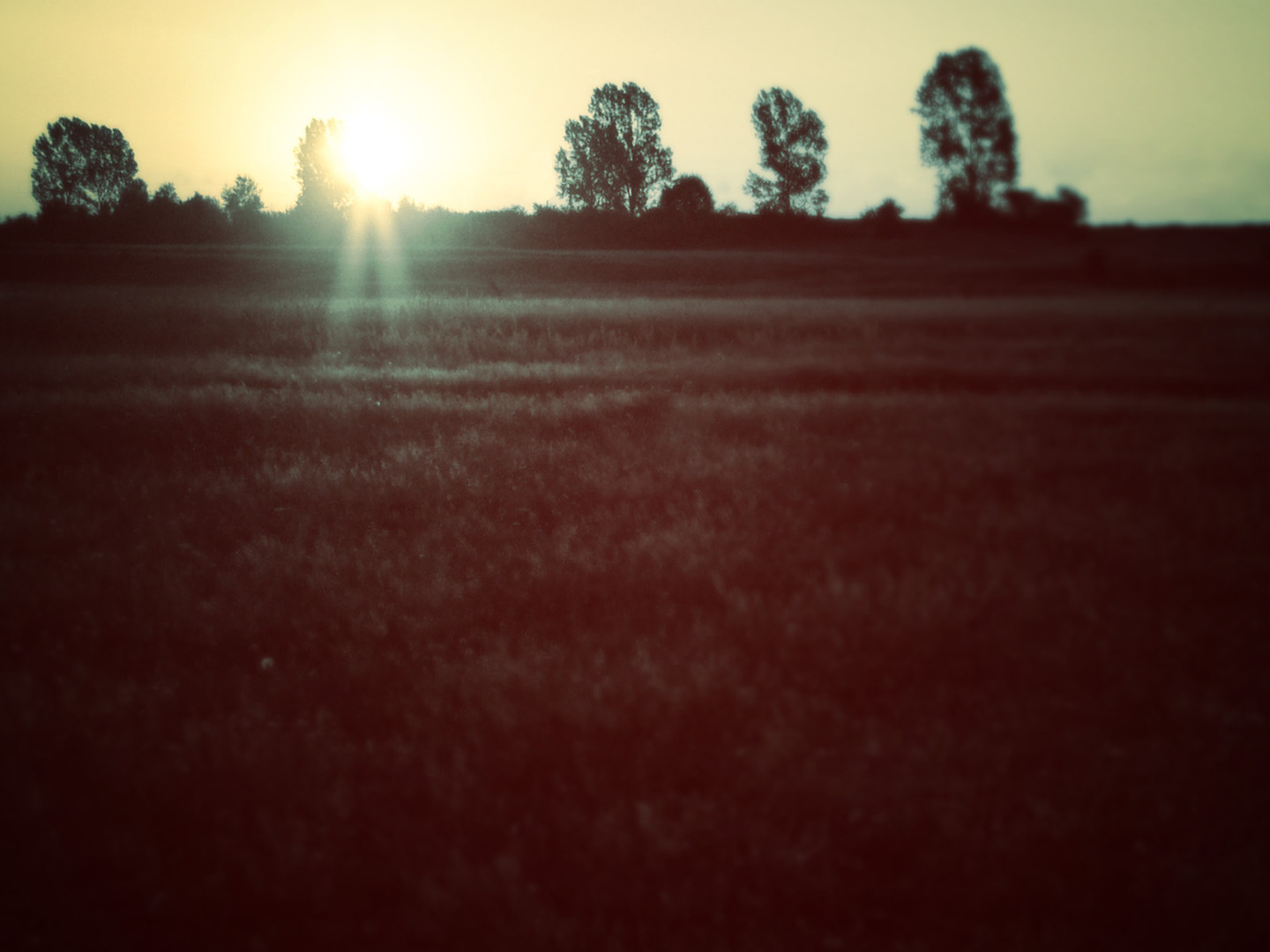 God has won the victory for us already.
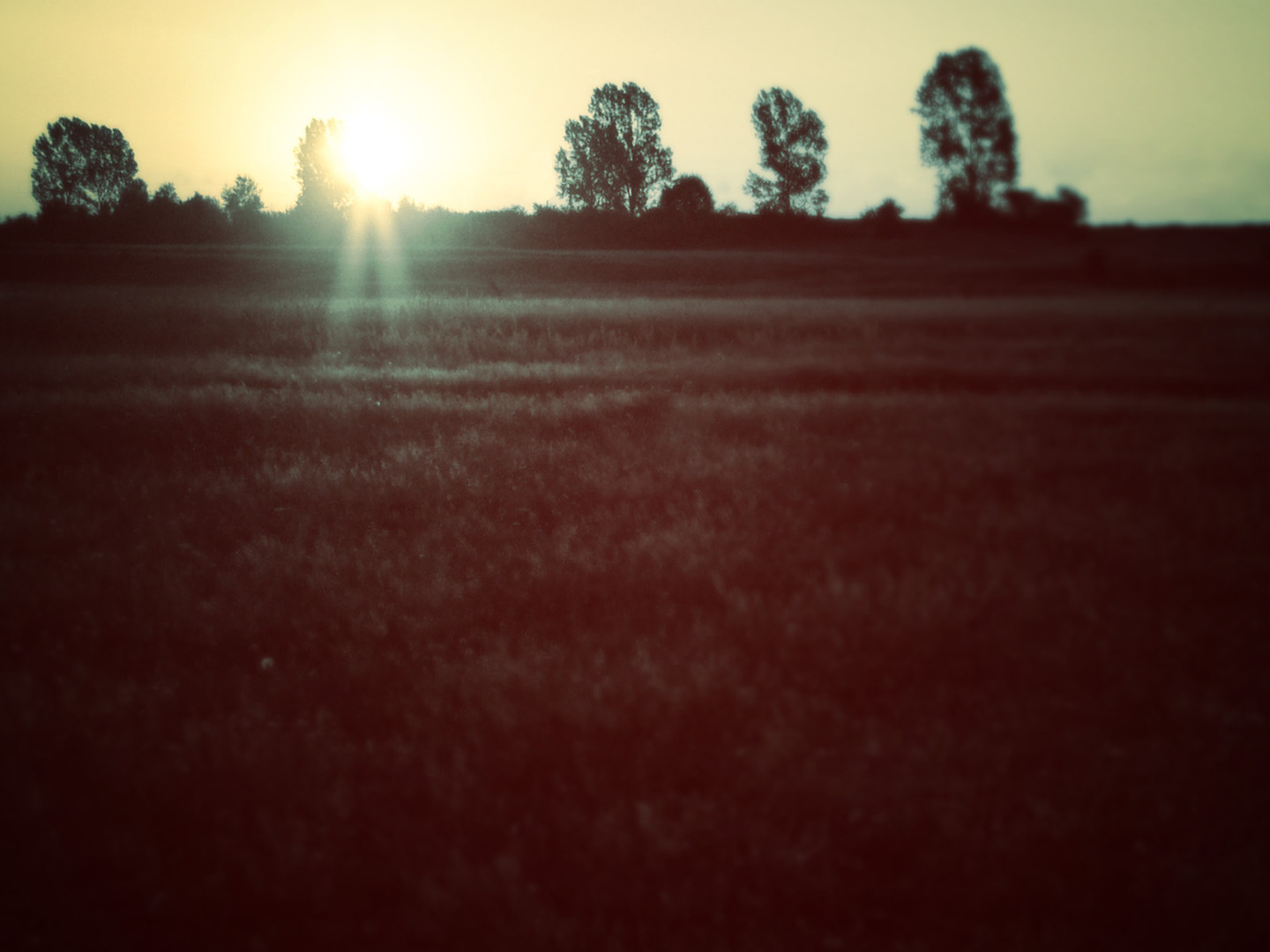 We must go up and take possession of the salvation God has given us.
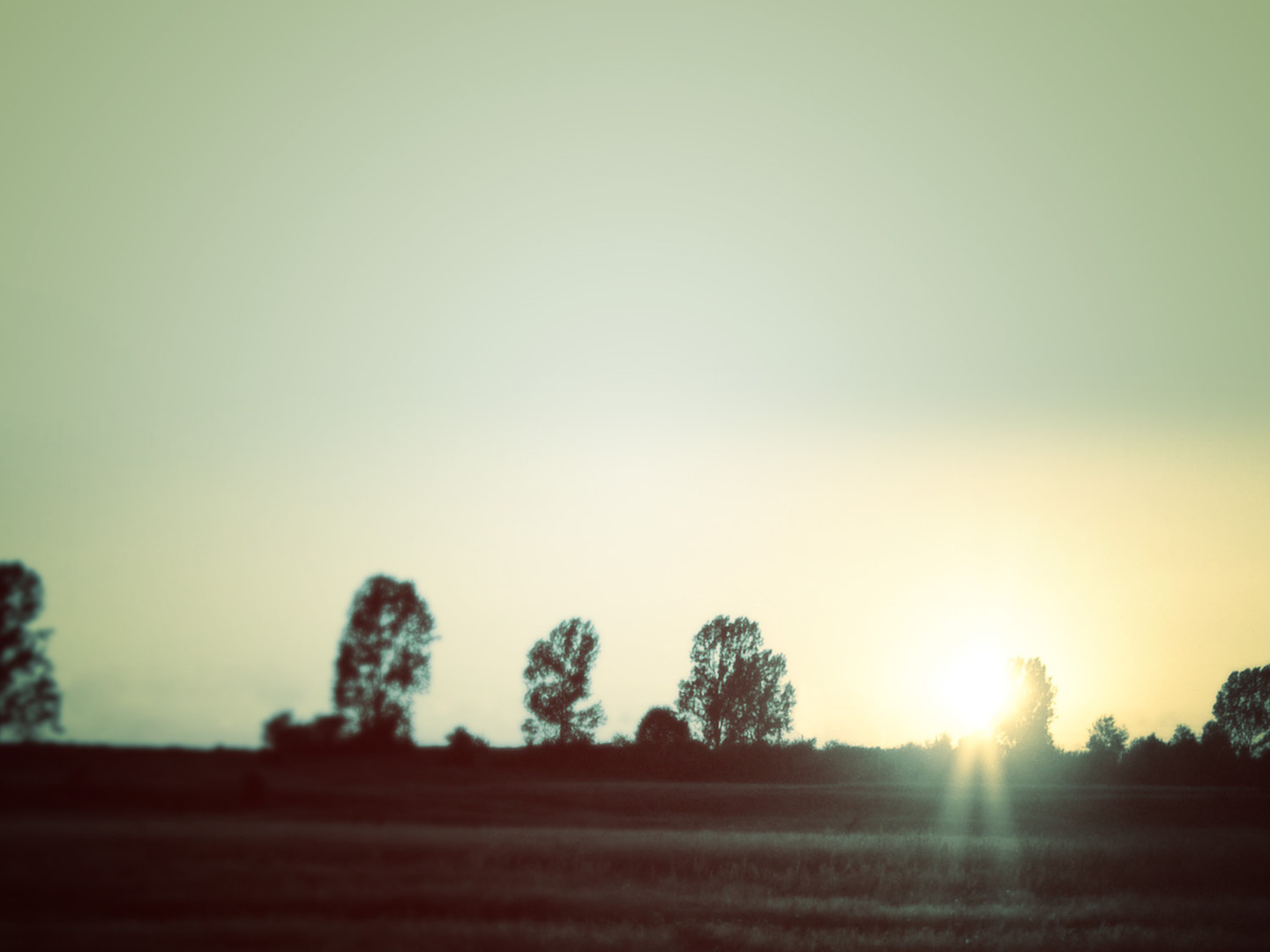 “And when the Lord sent you from Kadesh-barnea, saying, ‘Go up and take possession of the land that I have given you,’ then you rebelled against he commandment of the Lord your God and did not believe him or obey his voice.”
—Deuteronomy 9:23
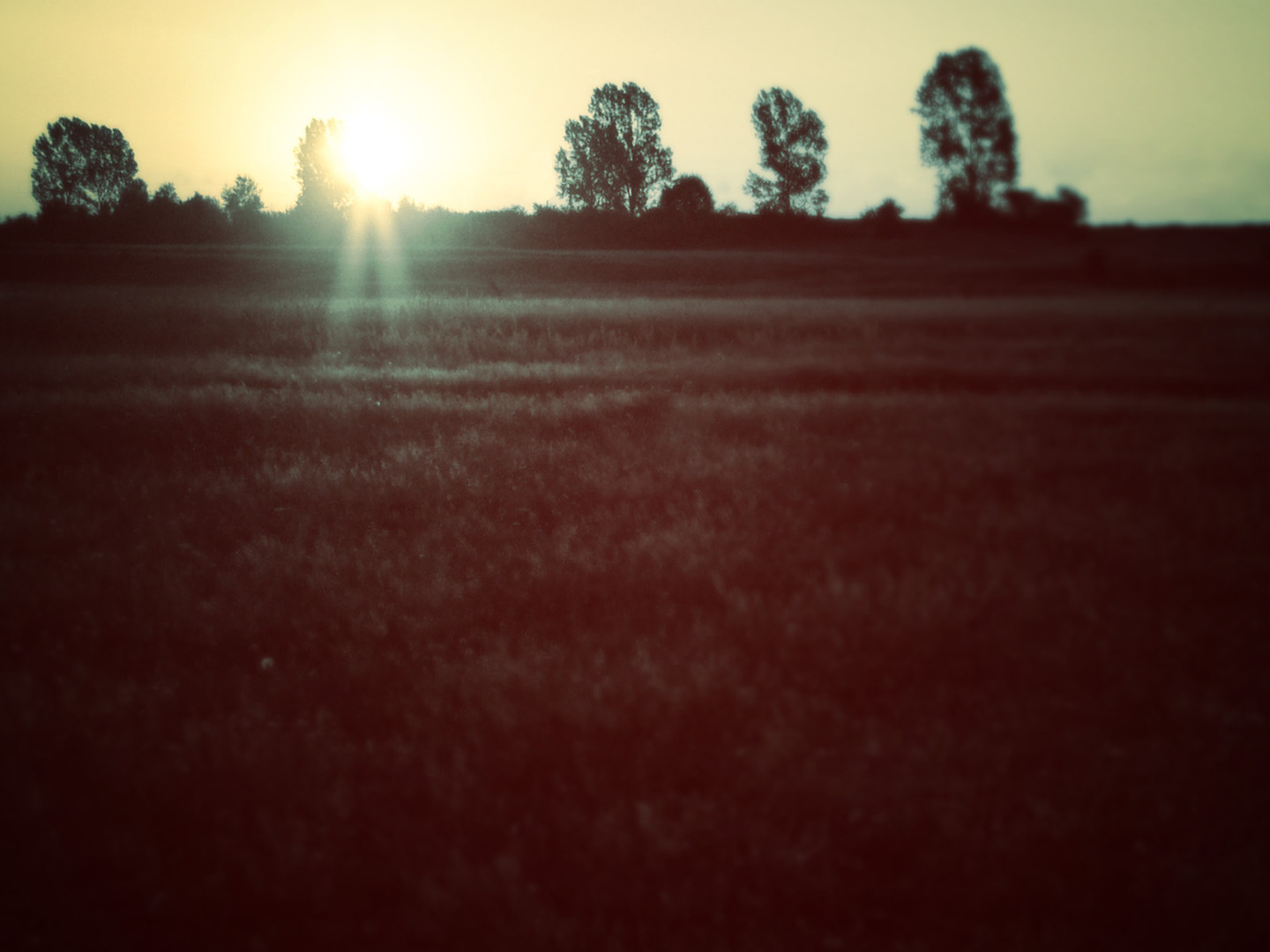 We must go up and take possession of the salvation God has given us.
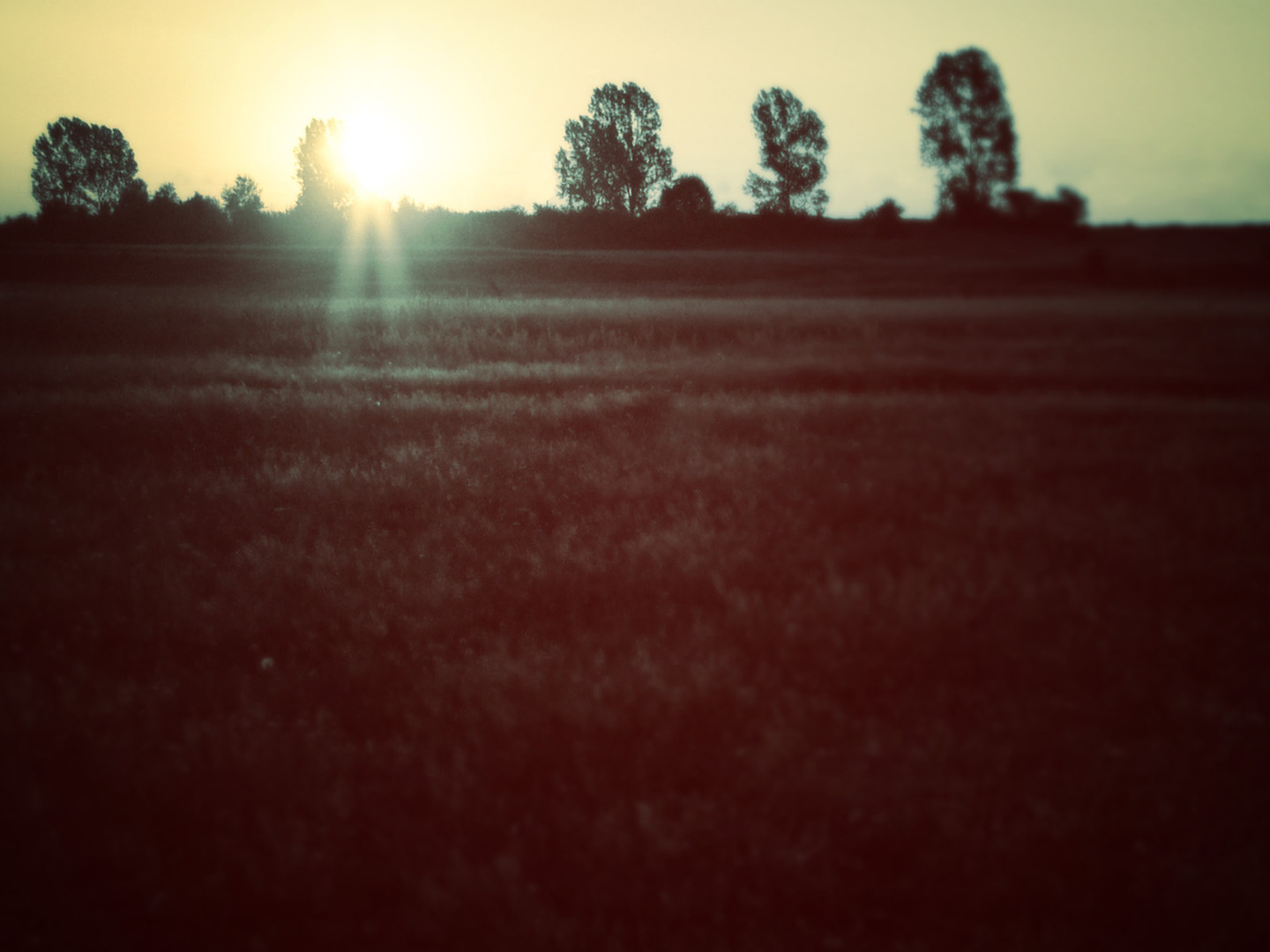 If you forget who won the victory, you will lose it.
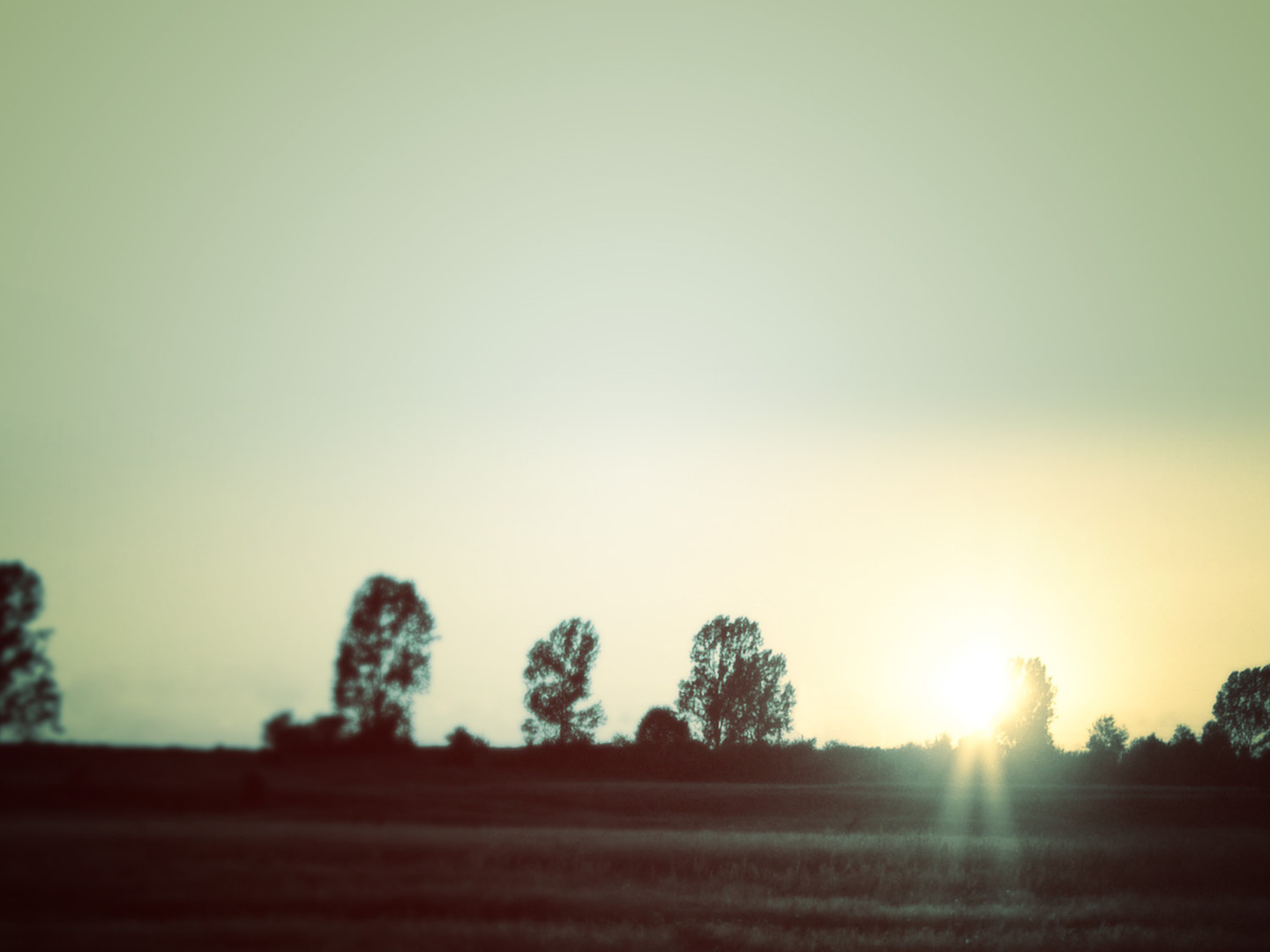 “Take care lest you forget the Lord your God by not keeping his commandments and his rules and his statues, which I command you today.”
—Deuteronomy 8:11
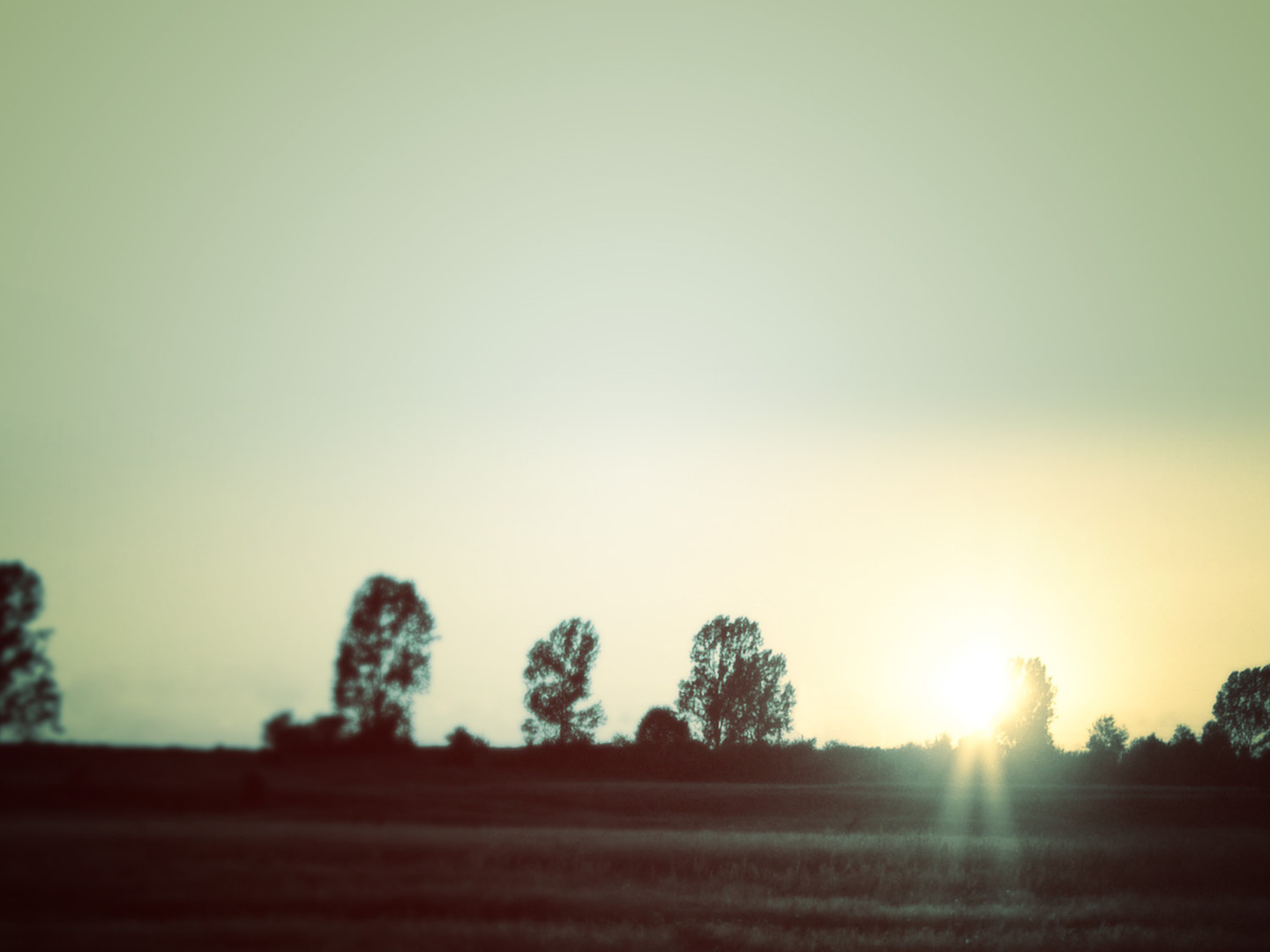 “And if you forget the Lord your God and go after other gods and serve them and worship them, I solemnly warn you today that you shall surely perish.”
—Deuteronomy 8:19
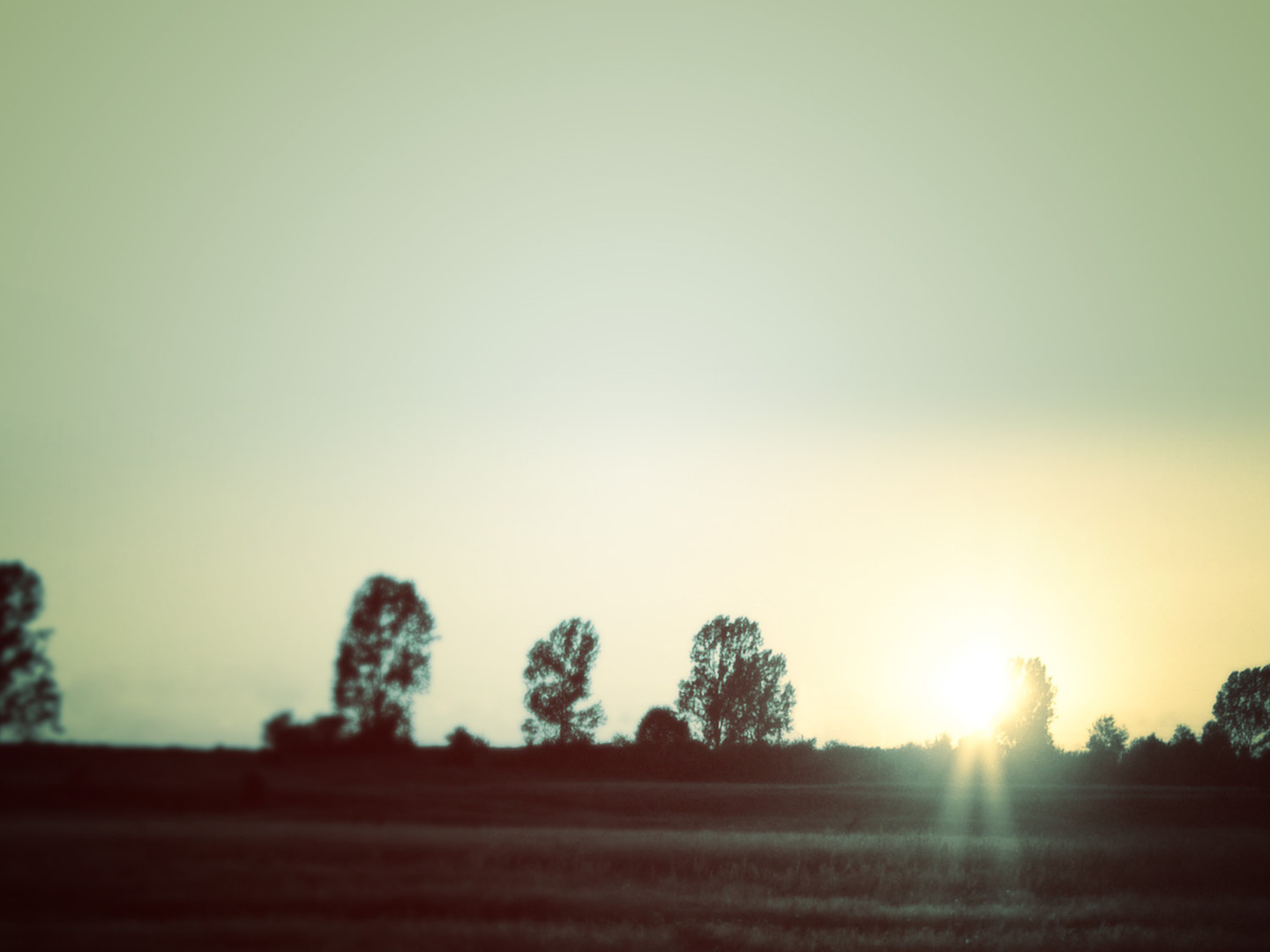 “Beware lest you say in your heart, ‘My power and the might of my hand have gotten me this wealth.’”
—Deuteronomy 8:17
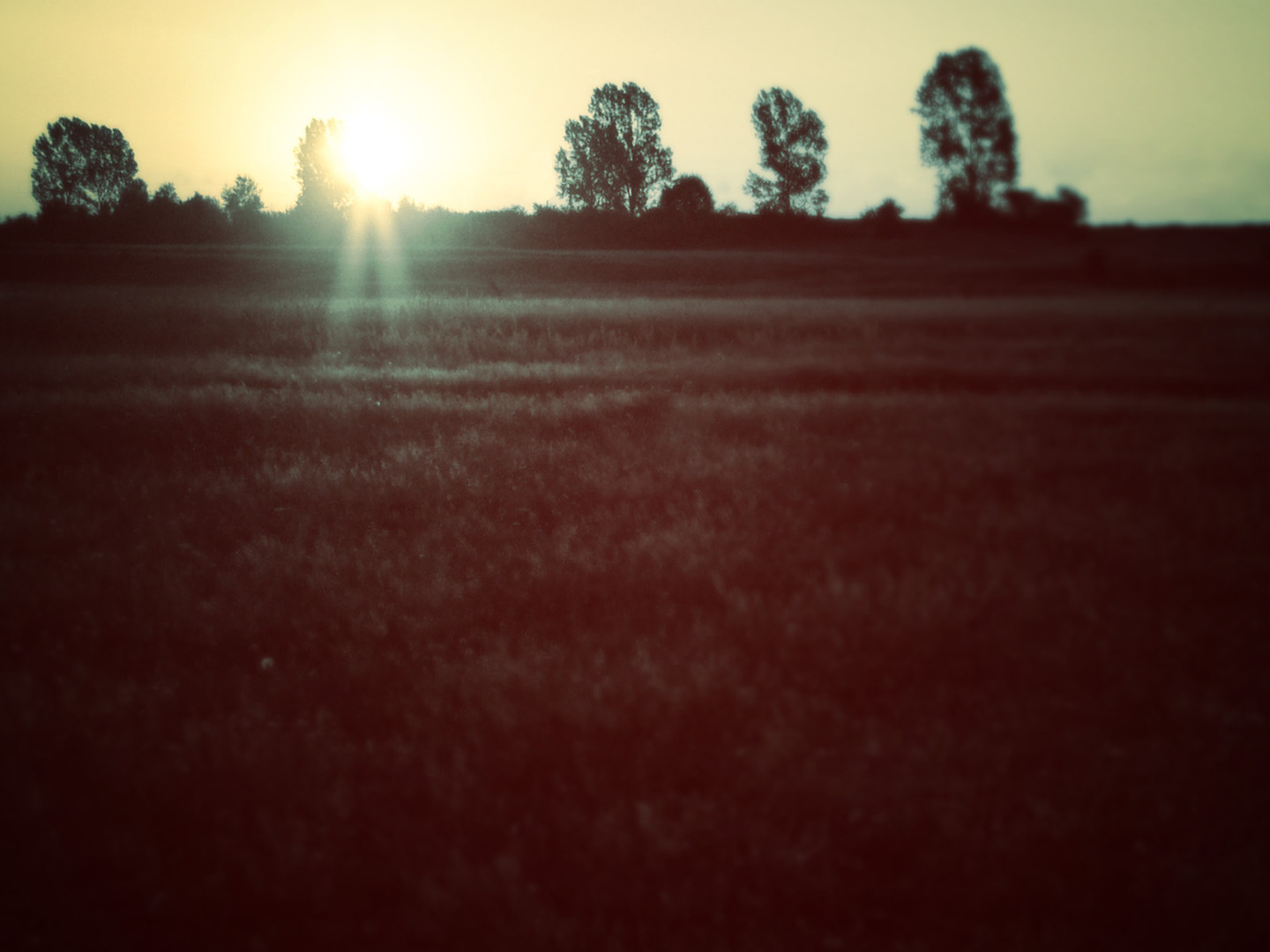 If you forget who won the victory, you will lose it.
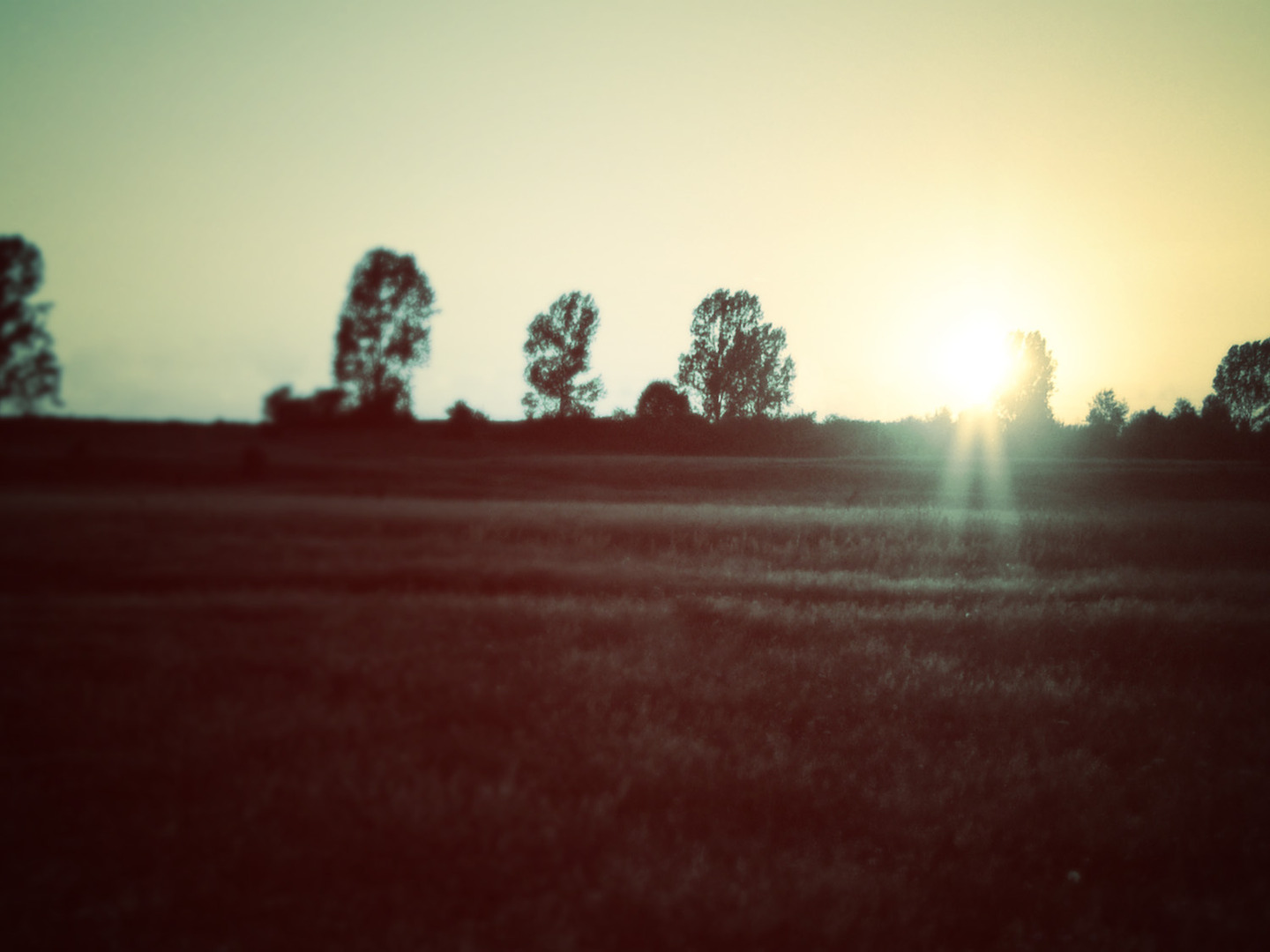 Israel at the
Promised Land
Lessons in
God’s Grace